ESLABÓNCOMERCIAL
SE VENDE EN:EN HIPERMERCADOS
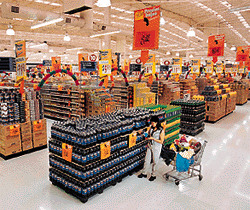 EN COMERCIOS MINORISTAS
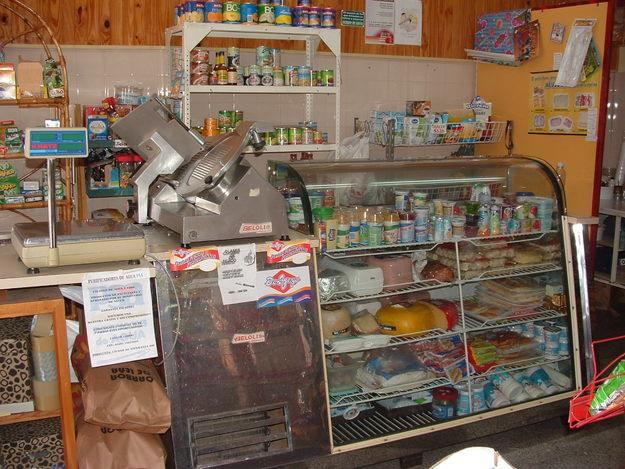 O BIEN SE EXPORTA
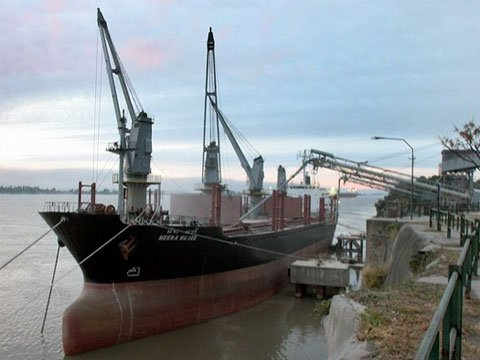 NO TIENE UNA DISTRIBUCION ESPACIAL MUY LOCALIZADA
HAY ENGENERAL EMPRESAS QUE COMERCIALIZAN EN NIVEL INTERNACIONAL O NACIONAL. PRINCIPALMENTE SE EXPORTA HACIA CHINA
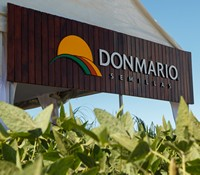 A DONDE SE EXPORTA EN ARGENTINA
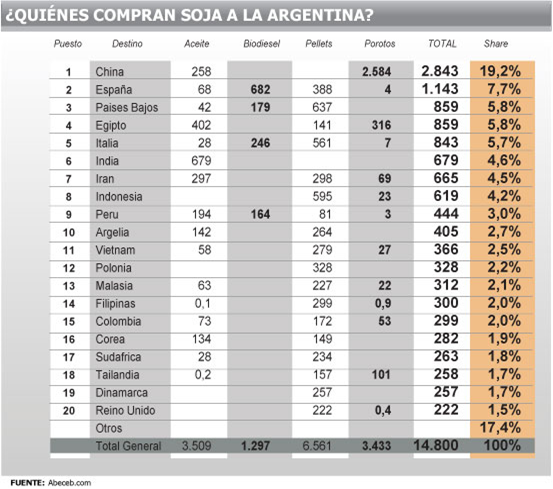 LO QUE IMPONE  EL PRECIO DE LA SOJA ES EL MERCADO DE CHICAGO
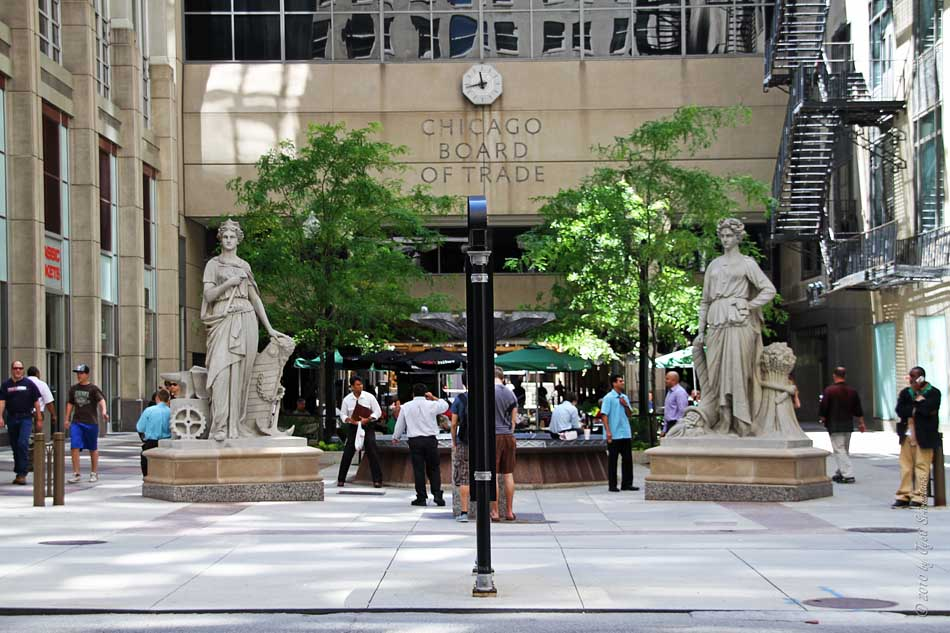 luego las industrias las  condiciones del mercado local (relación oferta/demanda, etc.) pueden hacer variar esos precios y condiciones de entrega.
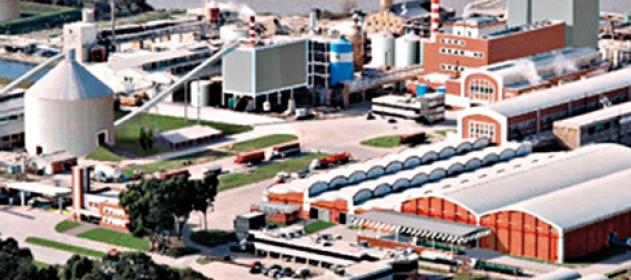 Mercado local
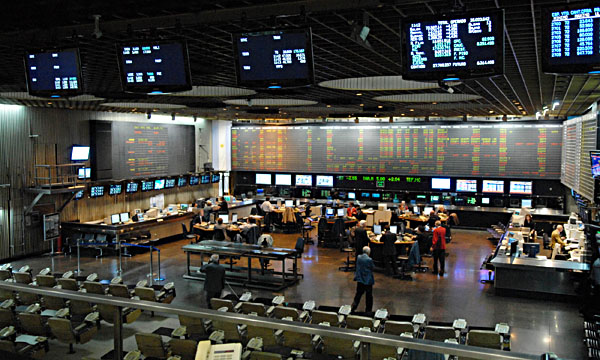 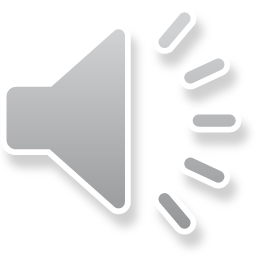 Los actores sociales que intervienen son comerciantes
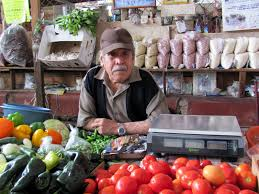 economistas
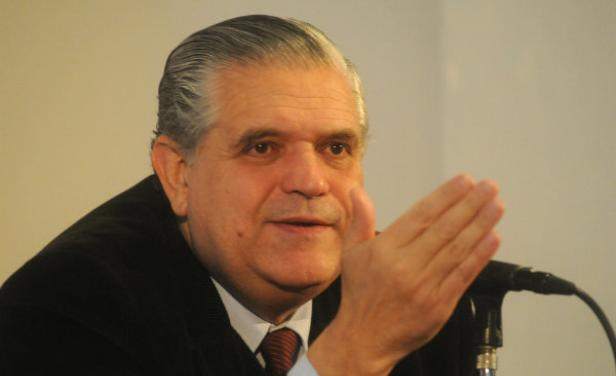 LÓPEZ
MURPHY
EMPRESAS DE TRANSPORTE
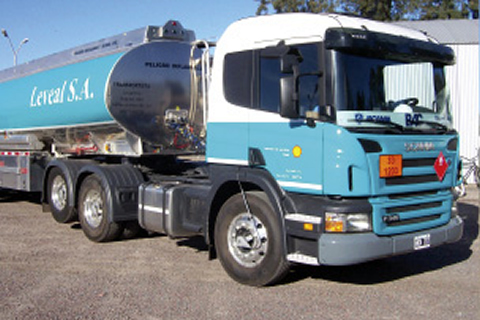 Y LOS ACOPIOS
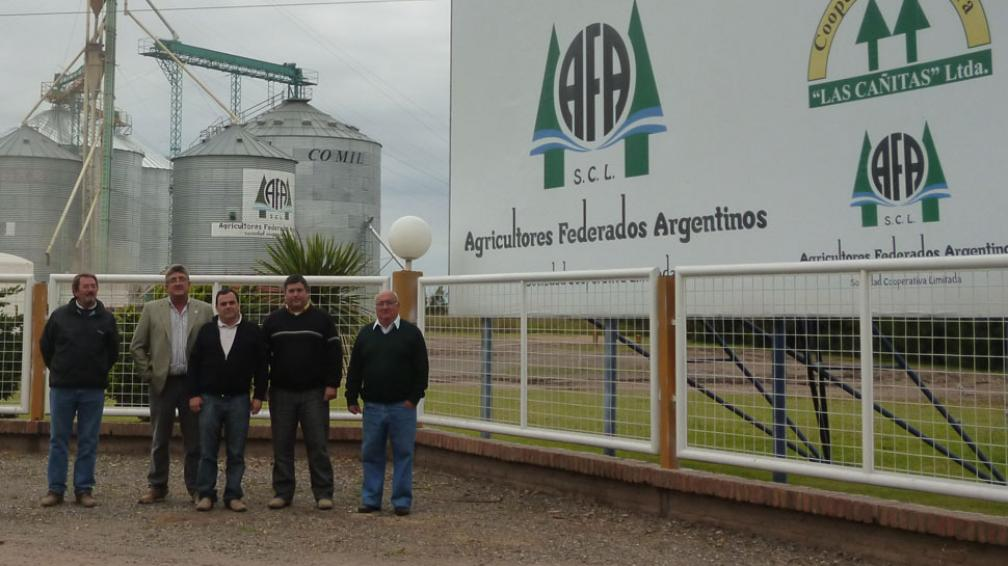 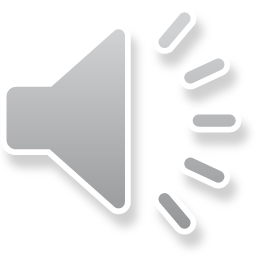